Lecturer’s slides
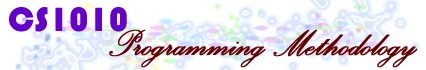 http://www.comp.nus.edu.sg/~cs1010/
WEEK 12
Class Activities
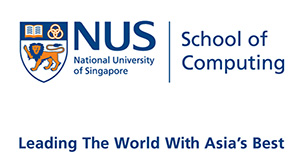 © NUS
CS1010 (AY2014/5 Semester 1)
Week12 - 2
Week 12: Structures
Unit #19: Sections 1 - 4  
Exercise #1: Perimeter 
Unit #19: Sections 5 - 6 
Exercise #2: Points and Lines 
Unit #19: Sections 7 - 9 
Exercise #3: Health Screen
© NUS
CS1010 (AY2014/5 Semester 1)
Week12 - 3
Week 12 Programs
Download the programs from this web page
http://www.comp.nus.edu.sg/~cs1010/lect/prog/2014/week12_for_students 
The files are:
Week12_Perimeter.c
Week11_Points_Complete.c
Week12_Points.c 
Week12_Health_Screen.c
You may also copy the above files directly into your sunfire account using the following UNIX command, where xxx is the name of one of the above files:
cp ~cs1010/public_html/lect/prog/2014/week12_for_students/xxx .
© NUS
CS1010 (AY2014/5 Semester 1)
Week12 - 4
Unit #19: Sections 1 – 4
Organizing Data
Structure Types
Structure Variables
Assigning Structures
© NUS
CS1010 (AY2014/5 Semester 1)
Week12 - 5
Exercise #1: Perimeter (1/2)
Write a program Week12_Perimeter.c to do the following: 
Define a structure type rectangle_t with 2 integer members: side1 and side2, which are the lengths of its 2 sides. 
Declare a variable of type rectangle_t and read values into its members. 
Compute the minimum perimeter if we fold the rectangle into halves once, either along the x-axis or the y-axis. 
A skeleton program is given
Do not use any additional variables besides the two given variables.
You may write the code in the main() function. You may modularise the program later.
© NUS
CS1010 (AY2014/5 Semester 1)
Week12 - 6
Exercise #1: Perimeter (2/2)
Week12_Perimeter.c
#include <stdio.h>




int main(void) {
	rectangle_t rect;
	int perimeter;

	printf("Enter lengths: ");







	printf("Perimeter = %d\n", perimeter);
	return 0;
}
typedef struct {
	int side1, side2;
} rectangle_t;
scanf("%d %d", &rect.side1, &rect.side2);

	if (rect.side1 > rect.side2)
		perimeter = rect.side1 + 2*rect.side2;
	else
		perimeter = rect.side2 + 2*rect.side1;
© NUS
CS1010 (AY2014/5 Semester 1)
Week12 - 7
Unit #19: Sections 5 – 6
Passing Structures to Functions
Array of Structures
© NUS
CS1010 (AY2014/5 Semester 1)
Week12 - 8
Exercise #2: Points and Lines (1/5)
Week 11 Exercise #2:
You are given a list of points on a 2-dimensional plane, each point represented by its integer x- and y-coordinates. You are to sort the points in ascending order of their x-coordinates, and for those with the same x-coordinate, in ascending order of their y-coordinates.
Two arrays are used to store the points: array x for their x-coordinates, and array y for their y-coordinates. x[i] and y[i] refer to the point i.
You may assume that there are at most 20 points and no two points are the same.
The completed program for the above exercise, Week11_Points_Complete.c, is given. Study the program now.
Modify the program by replacing the arrays x and y with an array of structure. The partial program Week12_Points.c is given. 
You are to do sort the points in class, and do the traceLines() function after class (if you cannot complete it in class).
© NUS
CS1010 (AY2014/5 Semester 1)
Week12 - 9
Exercise #2: Points and Lines (2/5)
Week12_Points.c
#include <stdio.h>
#define MAX_POINTS 20
typedef struct {
	int x, y; // x- and y-coordinates of a point
} point_t;

// Function prototypes omitted for brevity

int main(void) {
	point_t points[MAX_POINTS];
	int num_points; // number of points

	scanPoints(points, &num_points);
	sortPoints(points, num_points);
	printf("After sort:\n");
	printPoints(points, num_points); 
	return 0;
}
© NUS
CS1010 (AY2014/5 Semester 1)
Week12 - 10
Exercise #2: Points and Lines (3/5)
// Sort the points in ascending order of x-coordinates and
// then y-coordinates, using Selection Sort.
void sortPoints(point_t pts[], int size) {
	int i, start, min_index;
	point_t temp;













}
for (start = 0; start < size-1; start++) {
		min_index = start;
		for (i = start+1; i < size; i++)
			// check if point at i is "less than" at min_index
			if ( lessThan(pts, i, min_index) )
				min_index = i;

		// swap minimum element with element at start index
		temp = pts[start]; 
		pts[start] = pts[min_index]; 
		pts[min_index] = temp;
	}
Week12_Points.c
© NUS
CS1010 (AY2014/5 Semester 1)
Week12 - 11
Exercise #2: Points and Lines (4/5)
// Returns 1 if point at index p is "less than" point 
// at index q; otherwise returns 0.
// Point at index p is "less than" point at index q if 
// the former has a smaller x-coordinate, or if their 
// x-coordinates are the same, then the former has a
// smaller y-coordinate.
int lessThan(point_t pts[], int p, int q) {






}
return (pts[p].x < pts[q].x) 
	         || ((pts[p].x == pts[q].x)
                && (pts[p].y < pts[q].y));
Week12_Points.c
© NUS
CS1010 (AY2014/5 Semester 1)
Week12 - 12
Exercise #2: Points and Lines (5/5)
[Do this part after class] After sorting the points, imagine that you trace the points in their order in the sorted array. Write a function traceLines() to compute the sum of the lengths of those lines that are horizontal or vertical.
For example, after sorting, here are the points: (1,2), (1,3), (2,1), (2,4), (3,2), (3,3), (3,4), (5,3), (5,6), (6,2), (6,5), (7,2), (10,4), (11,4), (12,2). The vertical and horizontal lines are marked in green.
6
Sum of lengths of horizontal and vertical lines = 1 + 3 + 2 + 3 + 3 + 1 = 13
5
4
(1,3)
3
(1,2)
2
1
1
2
3
4
5
6
7
8
9
10
11
12
© NUS
CS1010 (AY2014/5 Semester 1)
Week12 - 13
Unit #19: Sections 7 – 9
Passing Address of Structures to Functions
The Arrow Operator (->)
Returning Structure from Functions
© NUS
CS1010 (AY2014/5 Semester 1)
Week12 - 14
Exercise #3: Health Screening (1/2)
Write a program Week12_Health_Screen.c to read in a list of health screen readings
Each input line represents a reading consisting of 2 numbers: a float value indicating the health score, and an int value indicating the number of people with that score.
You may assume that there are at most 50 readings.
The input should end with the reading 0 0, or when 50 readings have been read.
As the readings are gathered from various clinics, there might be duplicate scores in the input. You are to determine how many unique scores there are.
A skeleton program Week12_Health_Screen.c is given. 
This exercise is mounted on CodeCrunch.
© NUS
CS1010 (AY2014/5 Semester 1)
Week12 - 15
Exercise #3: Health Screening (2/2)
A sample run is shown below
Enter score and frequency (end with 0 0):
5.2135 3
3.123 4
2.9 3
0.87 2
2.9 2
8.123 6
3.123 2
7.6 3
2.9 4
0.111 5
0 0
Number of unique readings = 7
Possible extension: Which is the score that has the highest combined frequency? (Do this on your own.)
© NUS
CS1010 (AY2014/5 Semester 1)
Week12 - 16
Things-To-Do
Lab #5 deadline this Saturday, 9am
Keep an eye on the IVLE announcements on CA marks
Participate in IVLE forums
Try out past years’ exam papers
No solutions provided
Post on forums for clarification/discussion
Next week’s lecture:
From C to Java (preparation for CS1020)
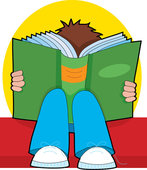 © NUS
CS1010 (AY2014/5 Semester 1)
Week12 - 17
End of File